精緻網
學校端:證書認證相關作業

            
           一.實作認證維護:完成評鑑後之認證勾選
     二.申請評鑑證書:申請證書之提交
一.實作認證維護:完成評鑑後之認證勾選
一.實作認證維護:完成評鑑後之認證勾選
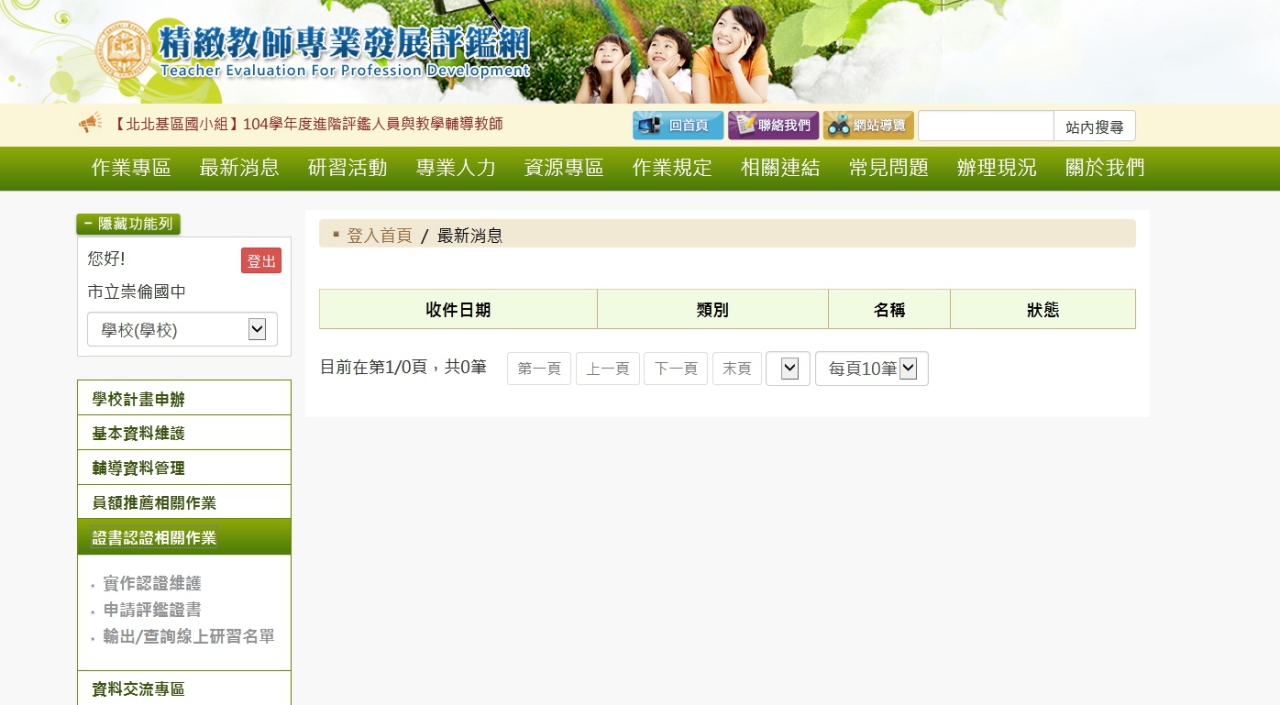 1
2
一.實作認證維護:完成評鑑後之認證勾選
搜尋條件說明:
1.證書類別:請勾選2.學年度:勾選學度是可快速搜尋教師3.是否完成實作認證之勾選:請勾選”否”
4.可輸入教師姓名進行搜尋
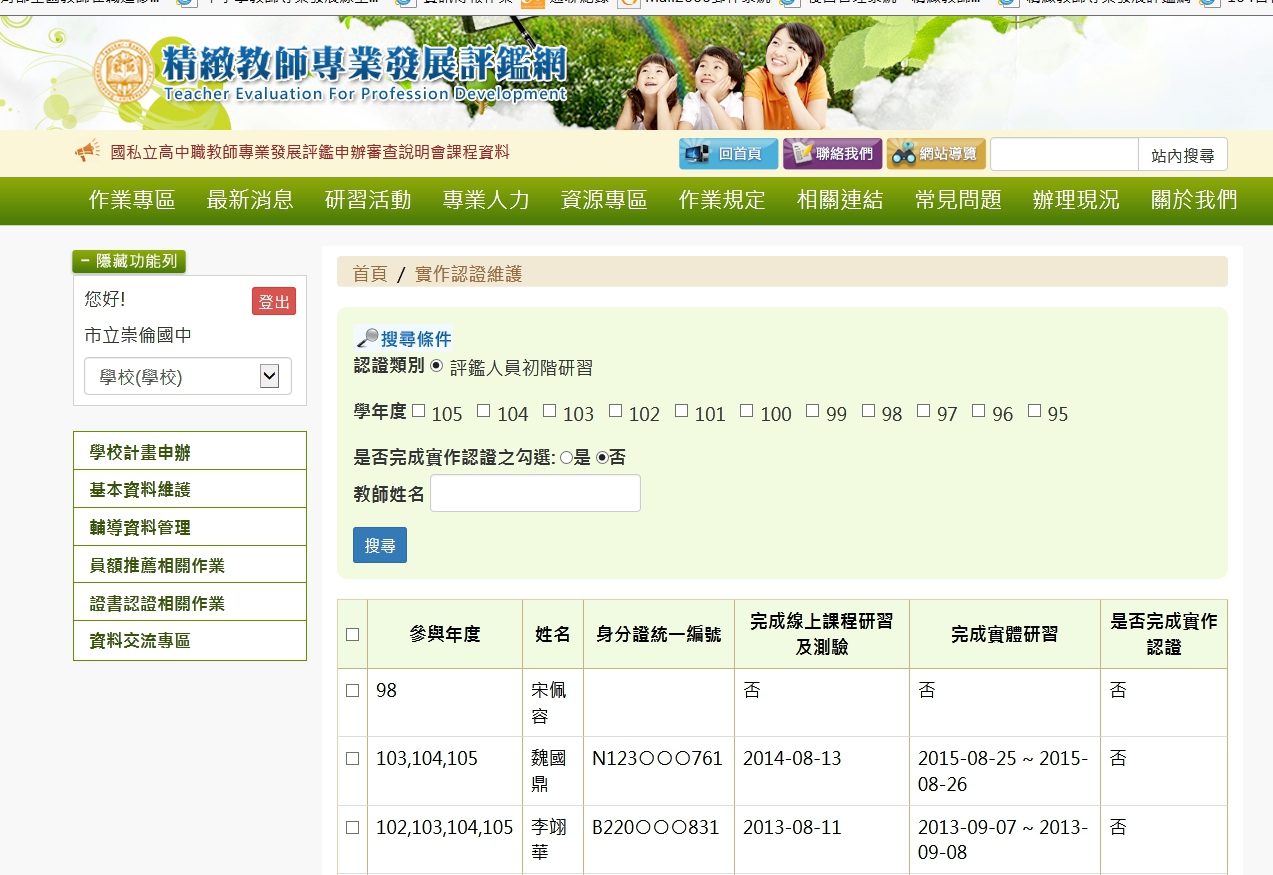 3
4
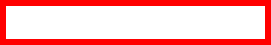 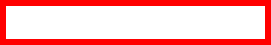 5
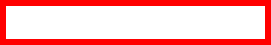 6
一.實作認證維護:完成評鑑後之認證勾選
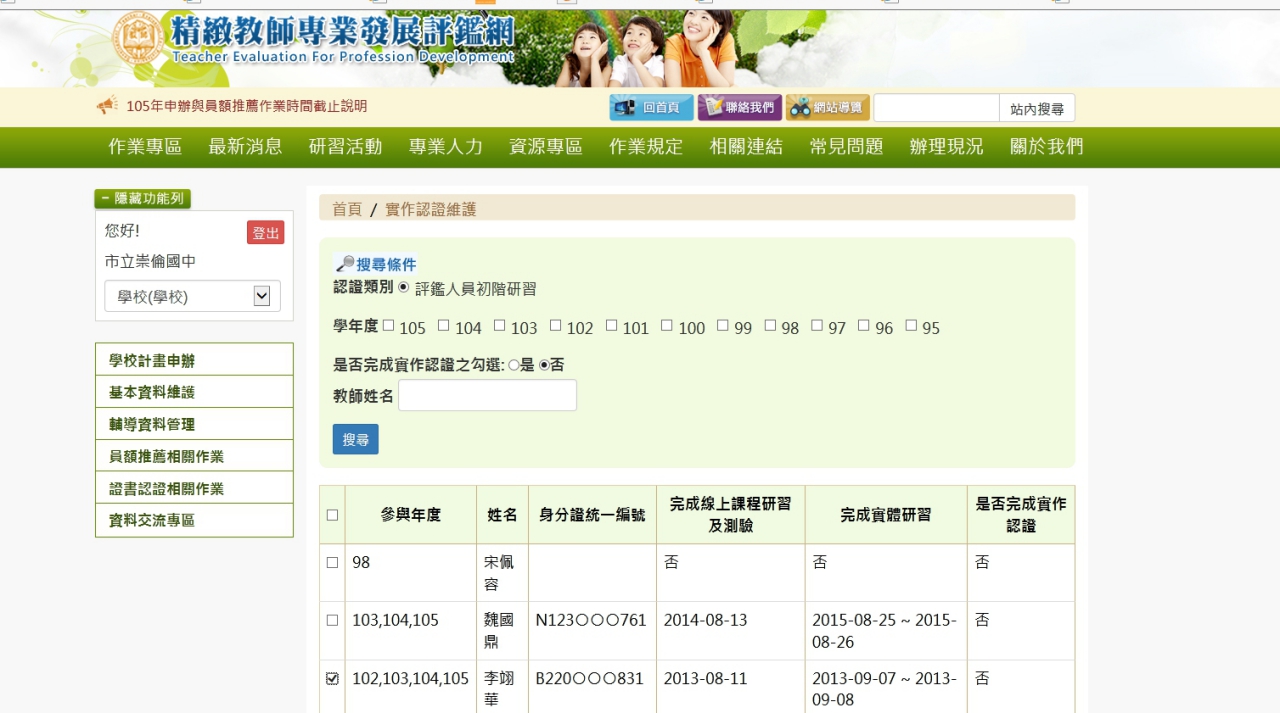 8
勾選已完成評鑑作業之教師
7
一.實作認證維護:完成評鑑後之認證勾選
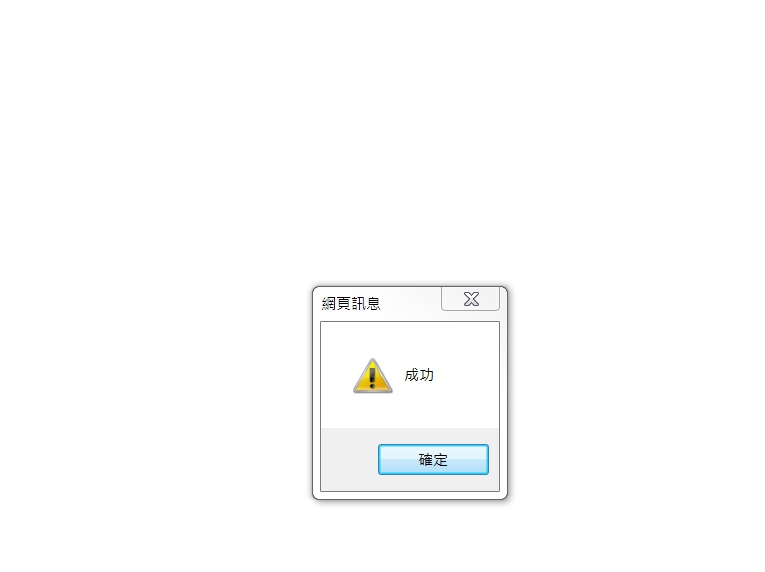 10
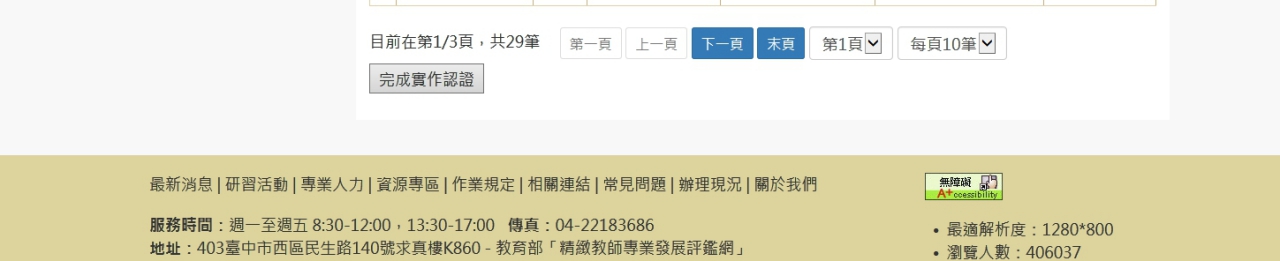 9
按”完成實作認證”
該教師在系統上已有完成認證
可到下一功能進行申請證書之提交
一.實作認證維護:完成評鑑後之認證勾選
11
教師在是否完成實作認證為”是”
二.申請評鑑證書:申請證書之提交
二.申請評鑑證書:申請證書之提交
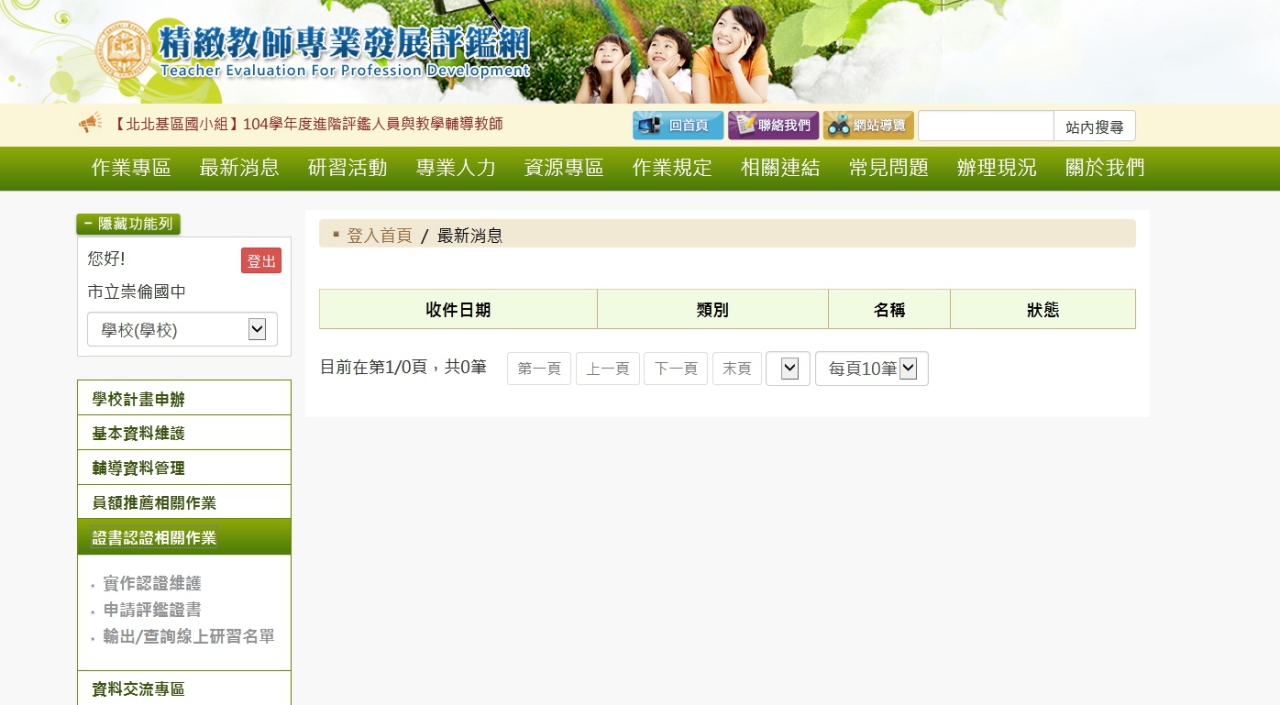 2
1
二.申請評鑑證書:申請證書之提交
1.參與計畫學年度:可勾選快速搜尋
2.審議狀態:請勾選”資格符合”3.可輸入教師姓名進行搜尋
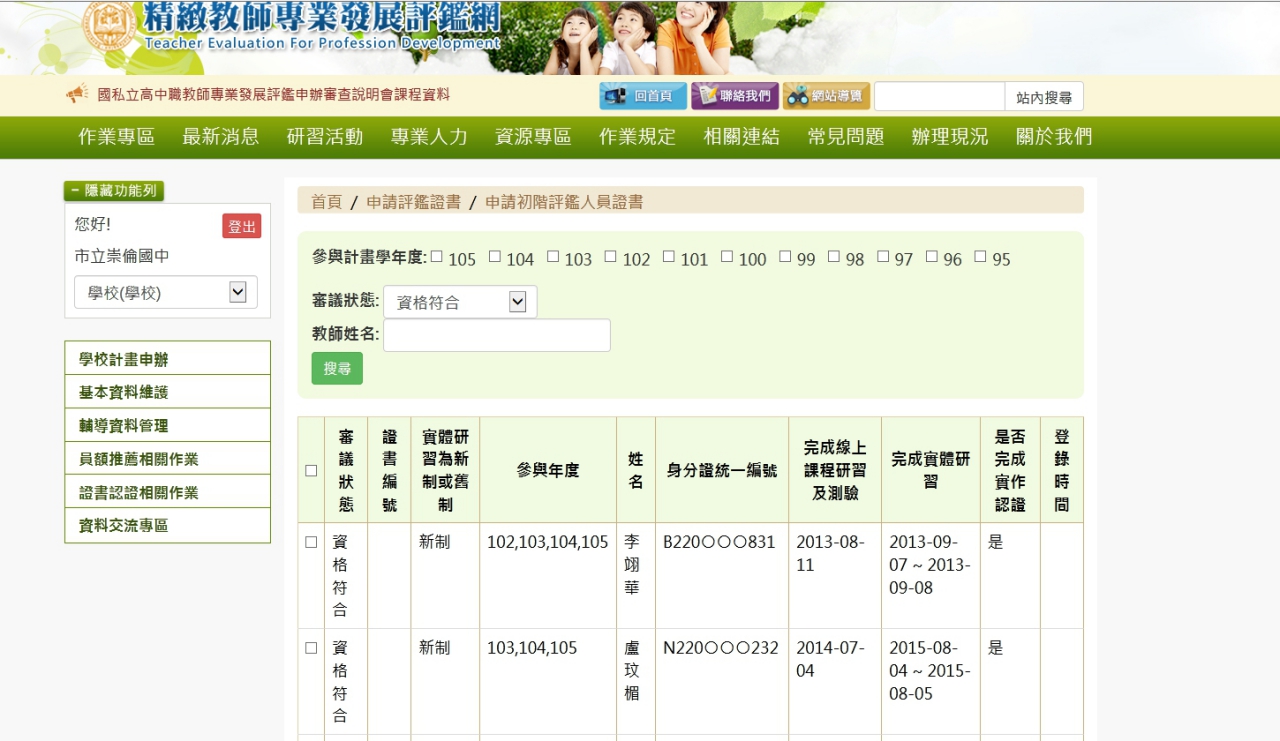 3
4
5
二.申請評鑑證書:申請證書之提交
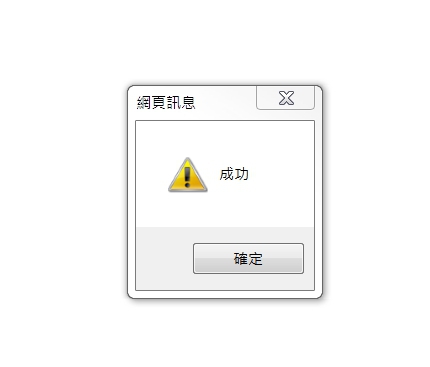 1.勾選提交證書申請之教師
2.提交申請該教師之名單將傳送至縣市端
3.將申請單(表一/表二)輸出即可
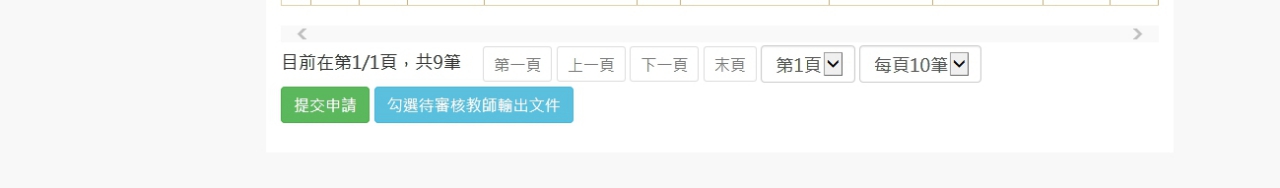 8
7
6
二.申請評鑑證書:申請證書之提交
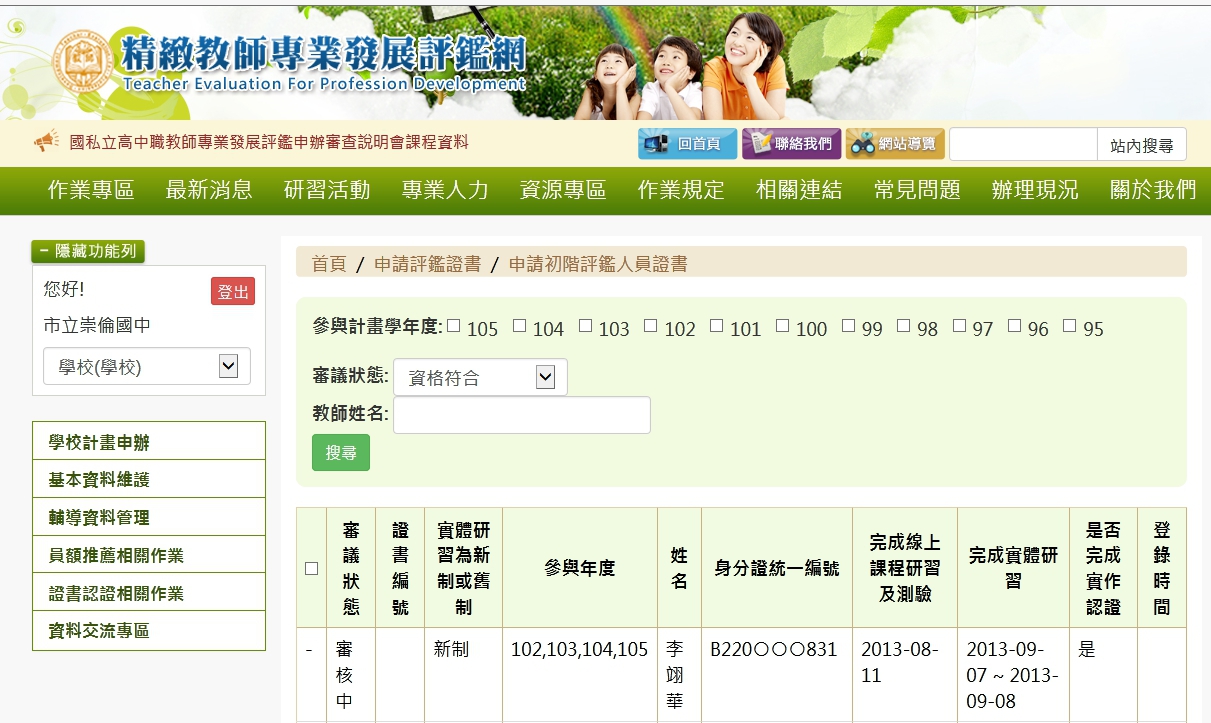 9
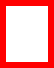 二.申請評鑑證書:申請證書之提交
申請單(表一/表二)輸出
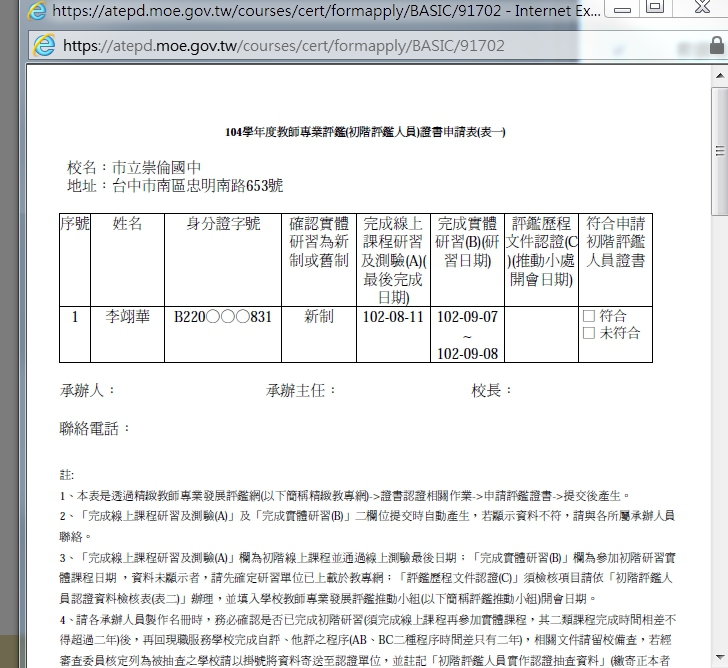 10
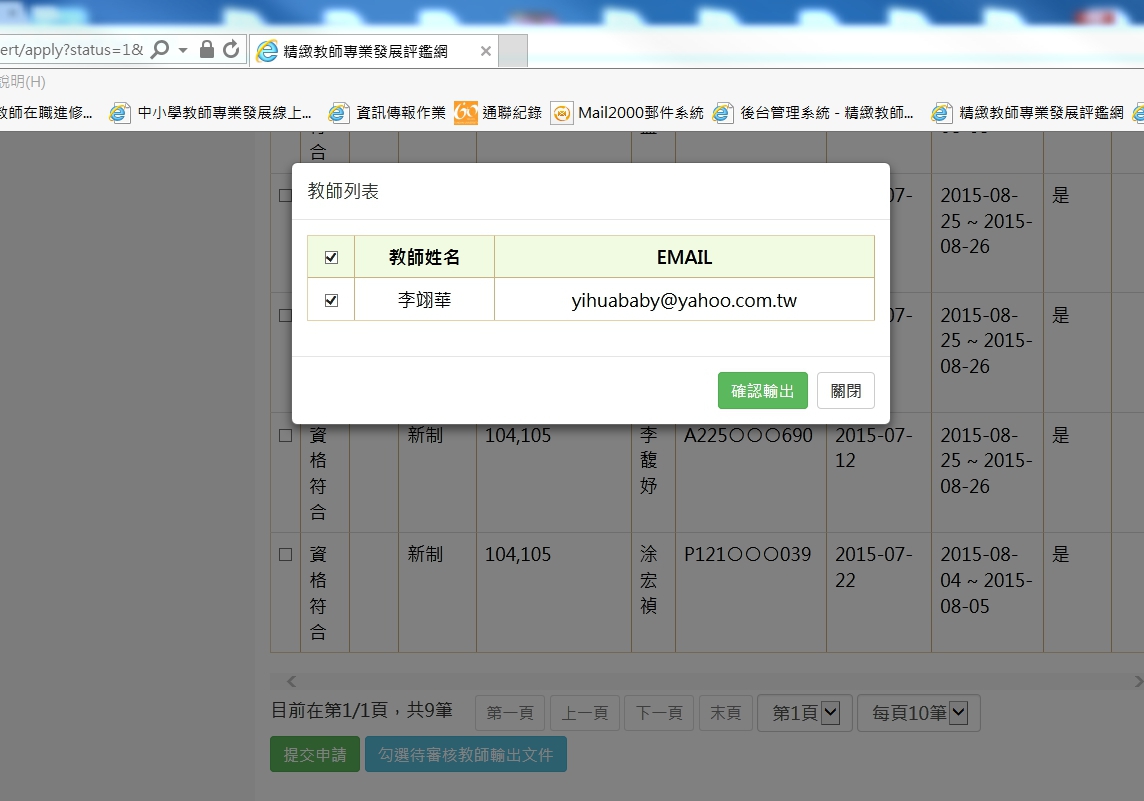 12
11
審議狀況:
1.資格符合:
    已完成線上研習(10HR)+初階實體研習+完成實作認證之教師，
    可提交證書申請。
2.審核中:
    縣市端審核認證資料中。
3.核發中:
   縣市端已審核通過，等待核發證書中。
4.審核不通過:
    縣市端審核不通過之教師，再修正後仍可再次提交申請。
5.已核發:
   教師已領取證書，會有證書字號及登錄時間之記載。